Book Bracket 2021 CBA
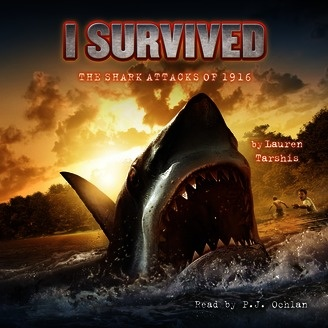 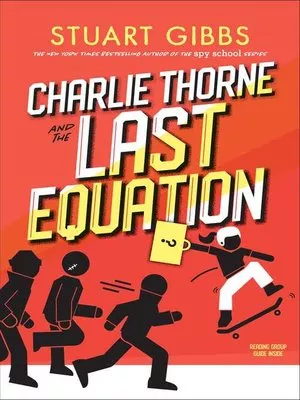 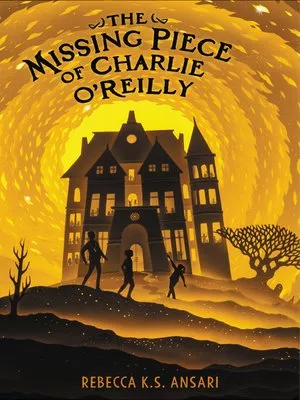 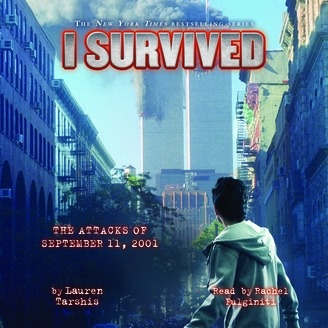 3/26
3/12
WINNER!
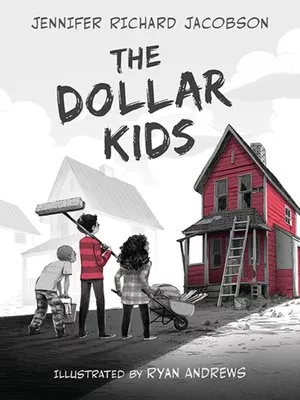 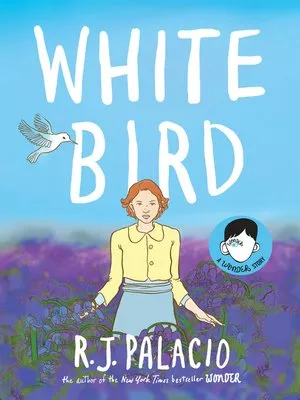 4/12
4/5
4/5
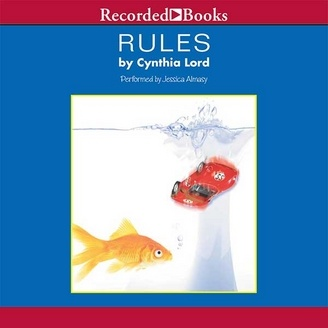 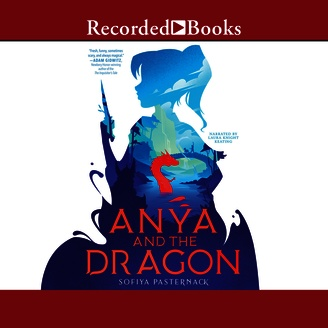 3/26
3/12
Name: